Meditate on God’s Word with Joy This Year
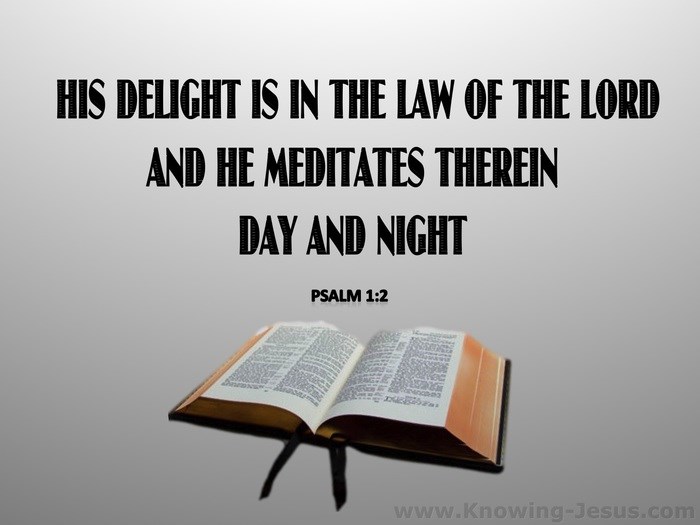 Meditate on God’s Word with Joy This Year
Read with the desire to understand realizing it’s God’s infallible revelation to us
(2 Tim. 3:14-17; Eph. 3:1-4; Acts 8:28-31; 2 Cor. 1:13; Col. 4:16; Dt. 29:29)

Be diligent to study it so that you might be approved to God (obey the gospel)
(2 Tim. 2:15; Acts 8:32-39; 17:11; Proverbs 2:1ff; Phil. 4:8)

Practice what you have learned and you will grow in God’s grace & knowledge
(Phil. 4:9; 2 Pet. 1:5-11; 3:18; Heb. 5:12-14; 1 Tim. 4:12)

Teach it to others by word & example so that others might be saved/encouraged
(2 Tim. 1:5; 2:2, 24ff; 1 Tim. 4:11-13; Dt. 6:4-9; 2 Cor. 3:2; Rom. 1:8; 1 Th. 1:8)